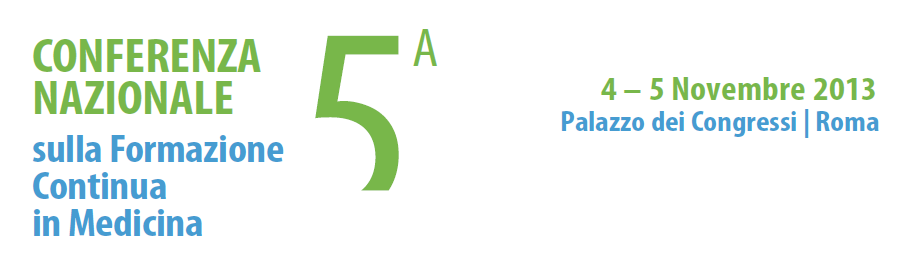 Medical Simulation: stato dell’arte ed esperienze
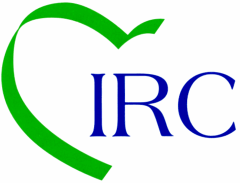 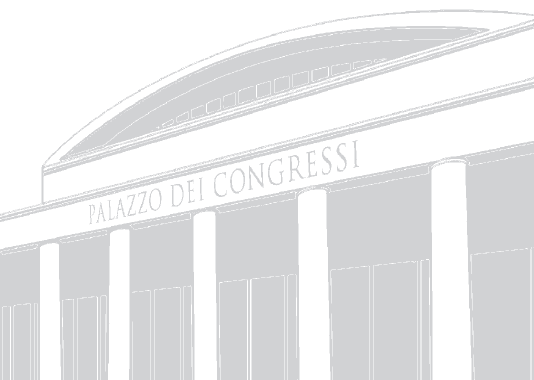 L. Langella
Italian Resuscitation Council
IRC (Italian Resuscitation Council), Gruppo Italiano per la Rianimazione Cardiopolmonare, nasce nell’ottobre del 1994 con lo scopo primario di diffondere la cultura e l’organizzazione della rianimazione cardiopolmonare in Italia.
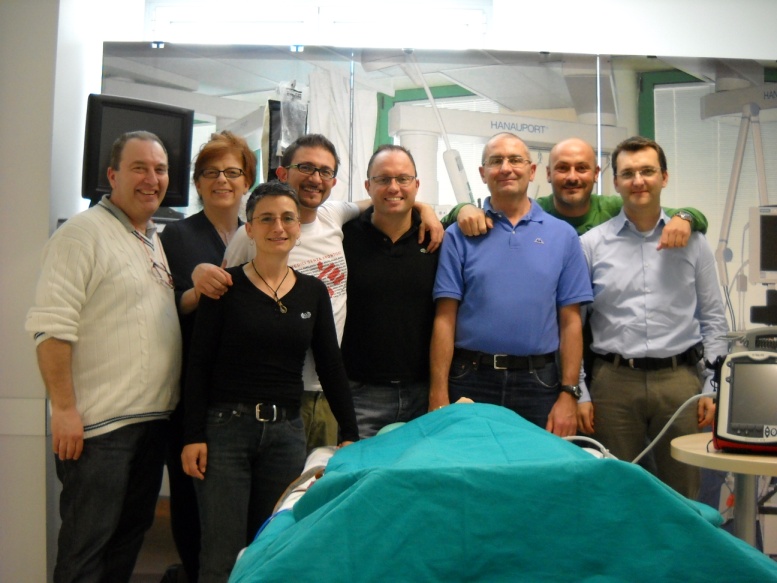 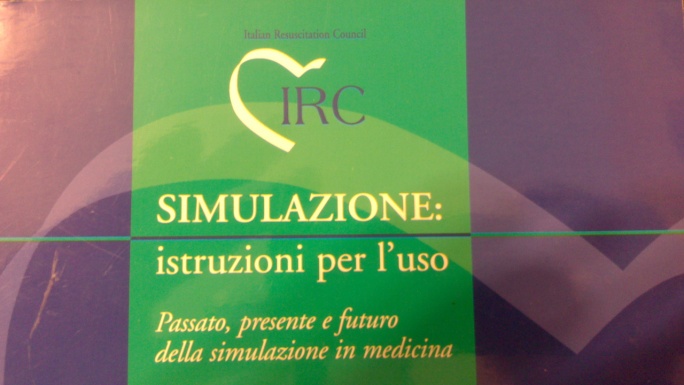 2007    a cura di F. Semeraro
8 maggio 2010 – Bologna - HFS
Medical Simulation:Tipologie eventi  formativi
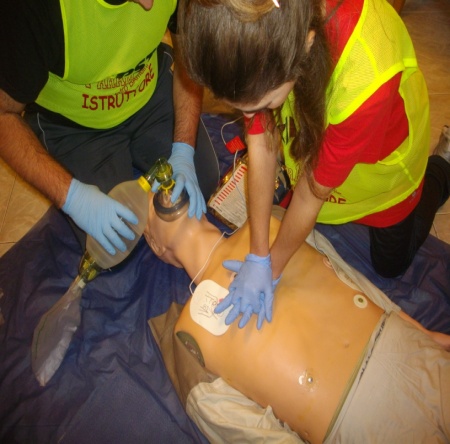 Low Fidelity Simulation
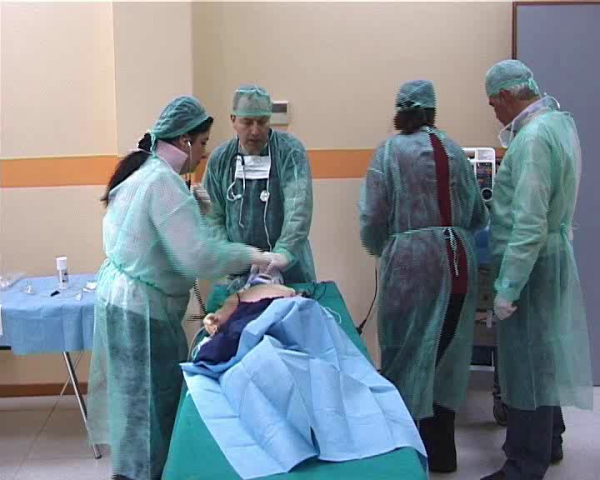 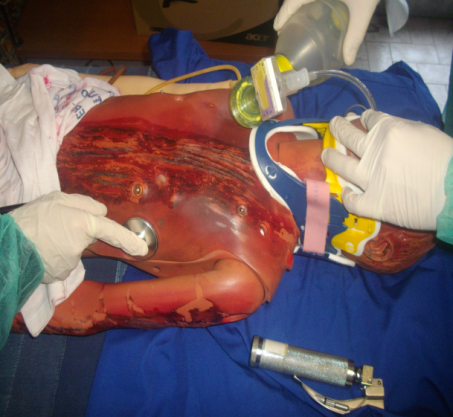 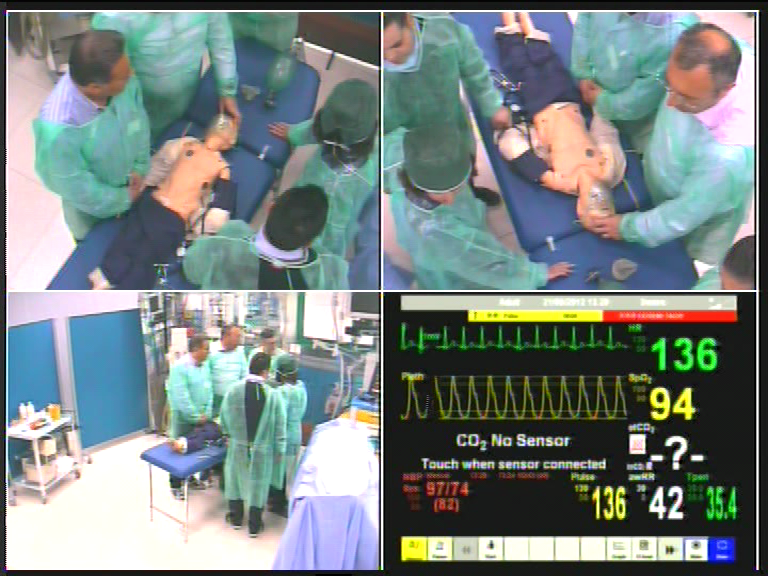 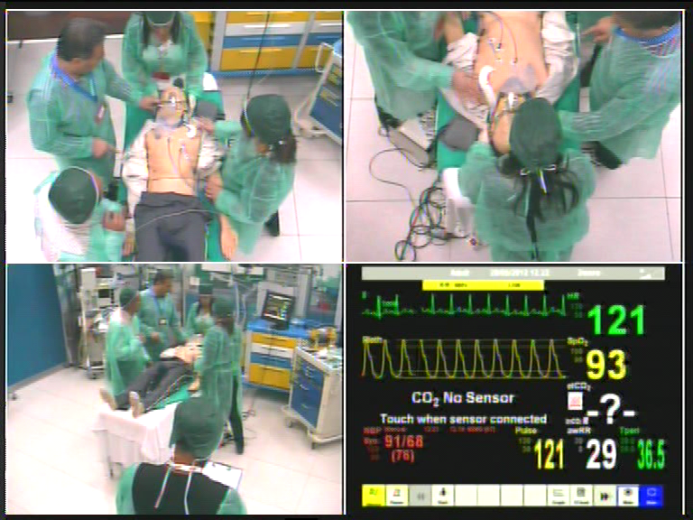 “Full scale “
High Fidelity 
Simulation
Esperienze formative di simulazione m.
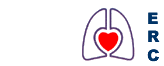 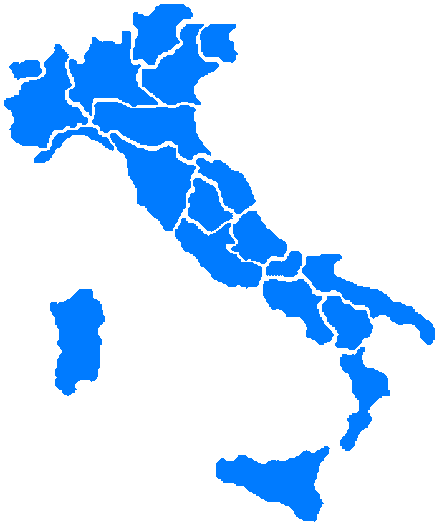 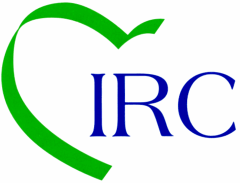 Dal   2009:
Eventi LFS
1   Evento metodologia
Dal   1997:
  Eventi  LFS
  Eventi metodologia
2     Eventi HFS
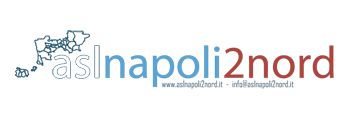 Dal  2001:
  Eventi LFS
87 Eventi HFS 
 3  Eventi metodologia
 5  Eventi HFS  + PSI
Strategia didattica…carta vincente
Organizzazione  e pianificazione orientata al contesto lavorativo dei partecipanti
Metodologie formative efficaci 
Ambiente controllato e credibile
Percorsi clinici predefiniti con adattabilità “on fly”
Formatori multidisciplinari e multiprofessionali
Debriefing video assistito / learning conversation
Tecnologie simulative e simulatori
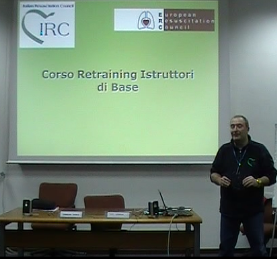 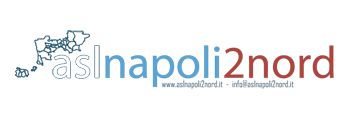 Esperienza HFS con approfondimenti psicologici
Cooperative  learning…
Grazie